Узагальнення й систематизація знань з теми «Земля як планета»
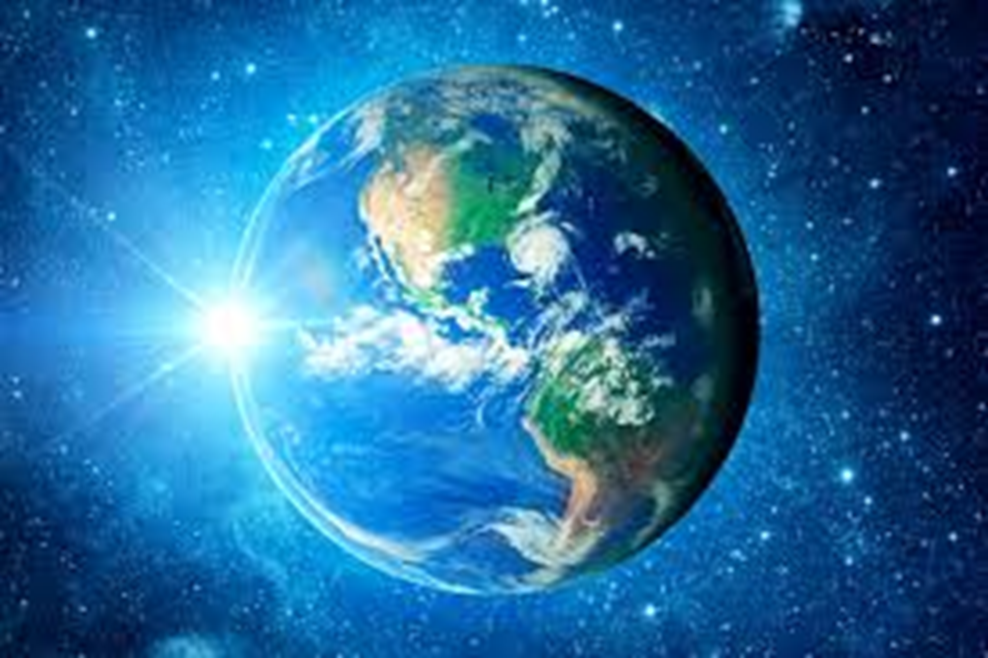 Прийом «Рюкзак»
Станція «Астрономічна»
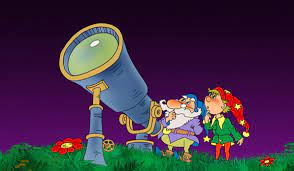 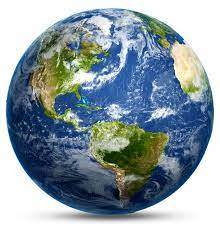 Анкета  планети Земля
«Анкета планети Земля»
Ім’я________________________________           Супутник________________
Адреса: _____________________________           Форма__________________
Система____________________________             Радіус__________________
Галактика__________________________              Відстань від Сонця_______
«Знайди на глобусі...»
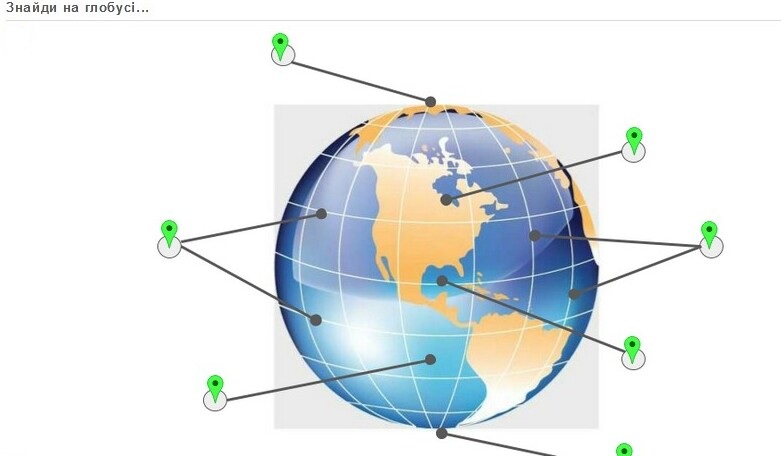 «Доповни речення»
Раніше вважали, що Земля _________________________ і нерухома. Із часом люди переконалися, що Земля має кулясту форму, але тривалий час були впевнені, що _________________ обертається навколо _______________. Насправді Земля обертається навколо Сонця і робить повний оберт за _______ діб. Із цим рухом пов’язана зміна __________________________. Навколо власної осі Земля робить оберт за __________ години.    Із цим рухом пов’язана зміна _____________ і ________.
«Знайди пару»
1. Ядро                     А Тверда оболонка Землі   
2. Мантія                  Б Частина земної кулі, товща якої становить від 5 до 70 км
3. Земна кора           В Центральна частина земної кулі
4. Літосфера             Г Найбільша за об’ємом частина Землі
«Німий малюнок»
Станція «Географічна»
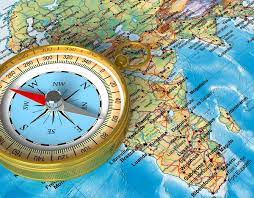 «Так» чи «Ні»
Лінії на карті та глобусі, що проведені паралельно екватору називаються меридіанами.
Материки- це величезні ділянки суходолу, оточені з усіх боків водою.  
На земній кулі налічується 6 материків. 
Ми проживаємо в частині світу, яка називається Євразія.
Світовий океан складається з чотирьох океанів: Тихого, Індійського, Атлантичного і Північного Льодовитого. 
Увесь земний суходіл ділять на 7 частин світу.
Гори на карті позначають жовтим кольором. 
Водойми на карті та глобусі зображають синім кольором. 
Найхолоднішим материком є материк Північна Америка.
 Північна Америка і Південна Америка – два материка, що утворюють одну частину світу.
 Найменший материк – Антарктида.
 Найжаркішим материком на земній кулі є материк Африка.
«Картографічний практикум»
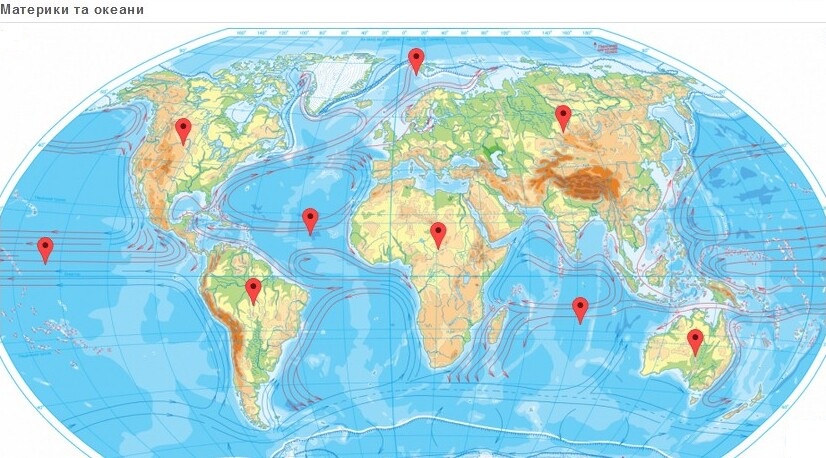 Фізкультхвилинка
Станція «Хімічна»
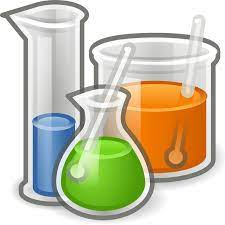 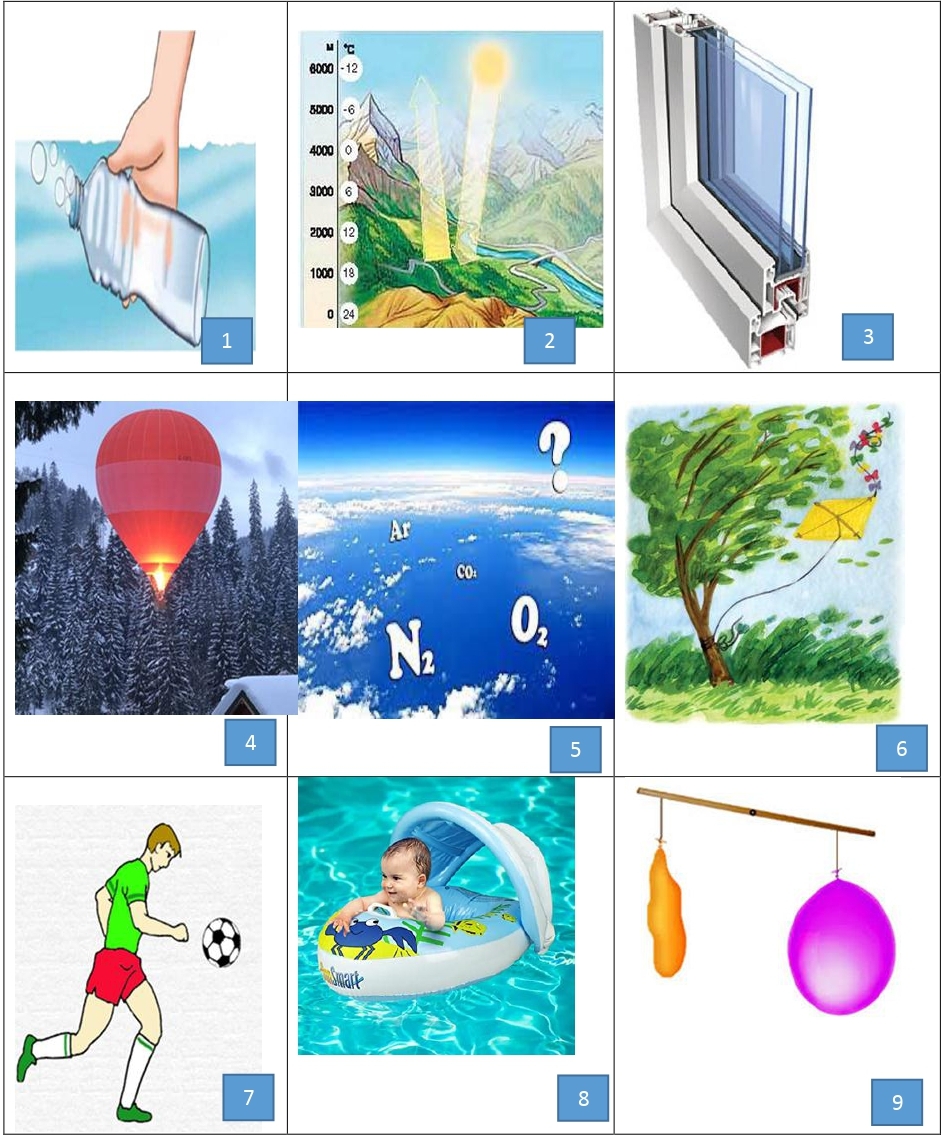 Станція «Екологічна»
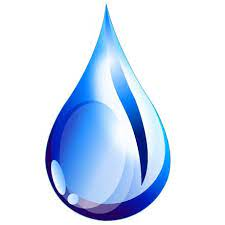 Вправа «Крапля води»
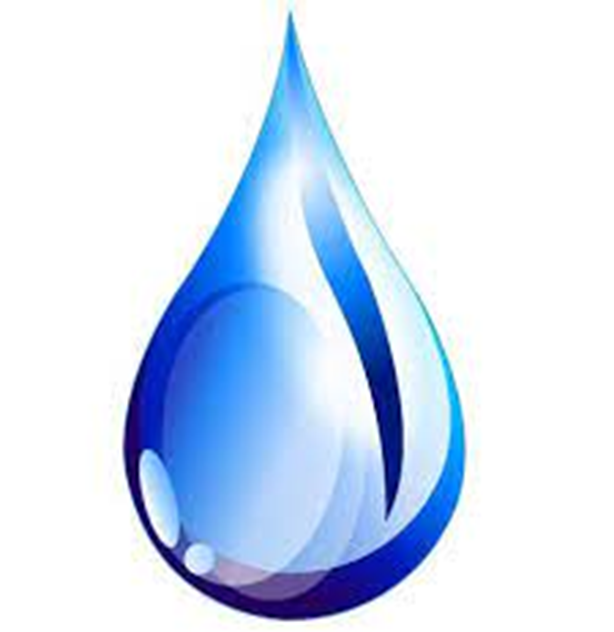 Вправа «Крапля води»
Запитання для обговорення:
1. Чому вода є важливою для життя та виживання?
2. Якою має бути вода, щоб бути корисною?
3. Чи всі люди на планеті Земля мають доступ до чистої води, чому?
Які у Вас враження від нашої мандрівки?
Що найбільше Вам сподобалося на уроці?
Які труднощі у Вас виникли?
Домашнє завдання
Повторити параграфи з теми «Земля як планета»